Figure 2. Results from the real‐time PCR verification of our Affymetrix results using the RNA from individual ...
Mol Hum Reprod, Volume 9, Issue 1, January 2003, Pages 19–33, https://doi.org/10.1093/molehr/gag004
The content of this slide may be subject to copyright: please see the slide notes for details.
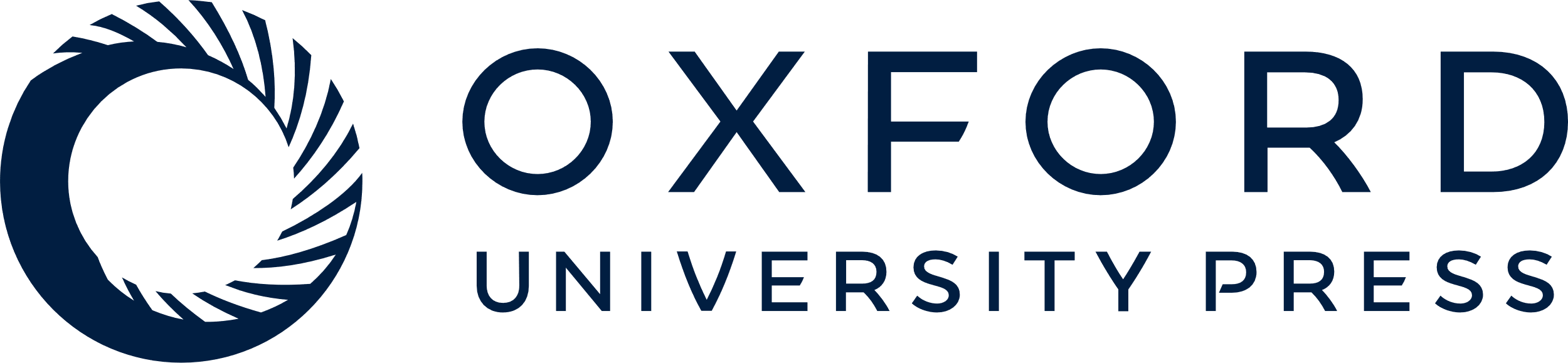 [Speaker Notes: Figure 2. Results from the real‐time PCR verification of our Affymetrix results using the RNA from individual samples, which were pooled for the Genechip study. Results observed from microarrays for GPX3, MT‐1G, 17β‐HSD, TFF3 and lysyl tRNA synthetase were all verified by this method. y‐Axes represent the ratio of the gene of interest to the endogenous control as assessed by Affymetrix chips (left‐hand side) and real‐time PCR (Taqman) (right‐hand side). [tick] represents the expression ratio on the Affymetrix chip or per patient in the Taqman results. [cross] represents the average ratio value from the Taqman results.


Unless provided in the caption above, the following copyright applies to the content of this slide:]